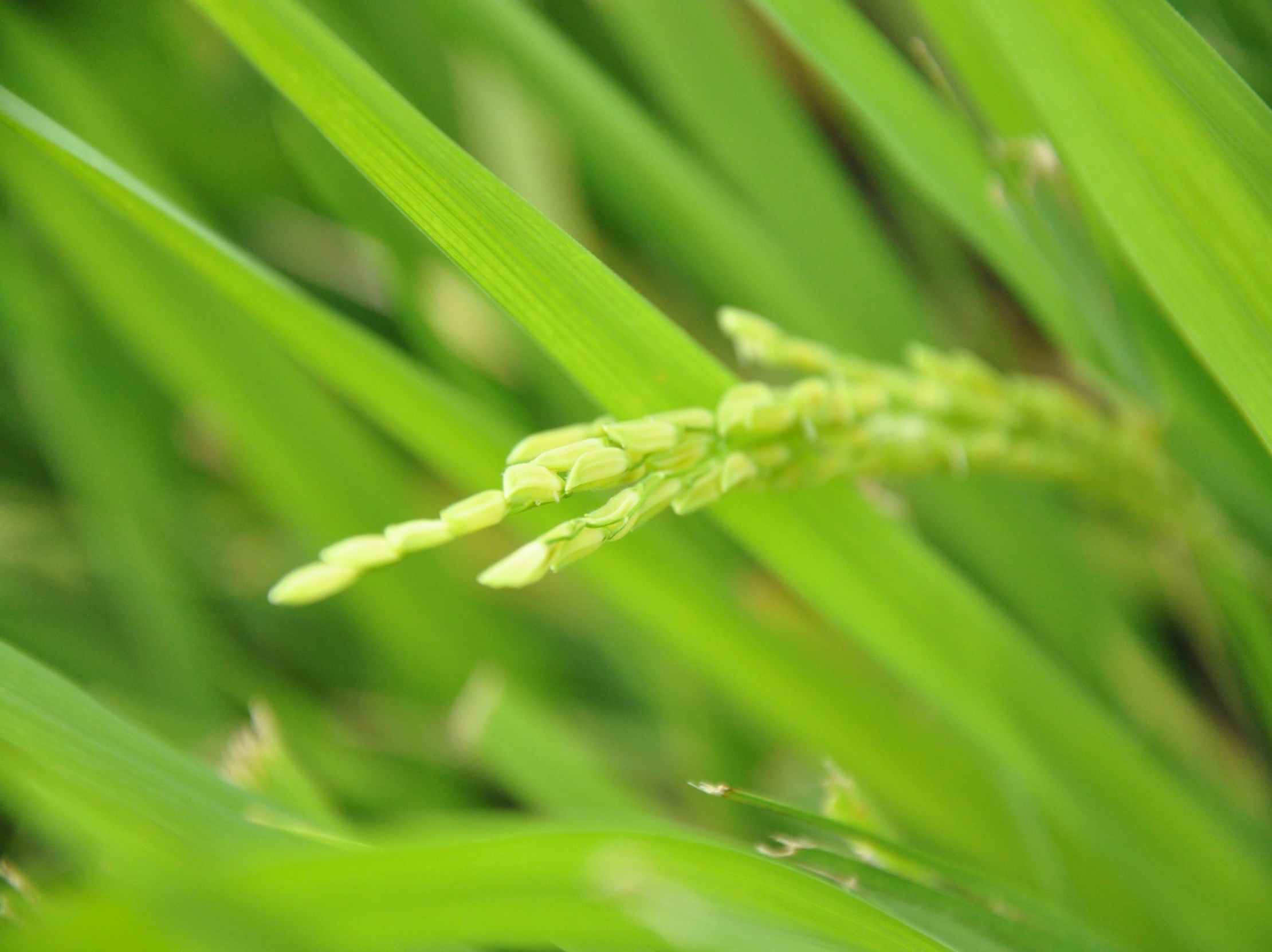 ศูนย์เรียนรู้การเพิ่มประสิทธิภาพการผลิตสินค้าเกษตร (ศพก.)
ตำบลลาดน้ำเค็ม อำเภอผักไห่
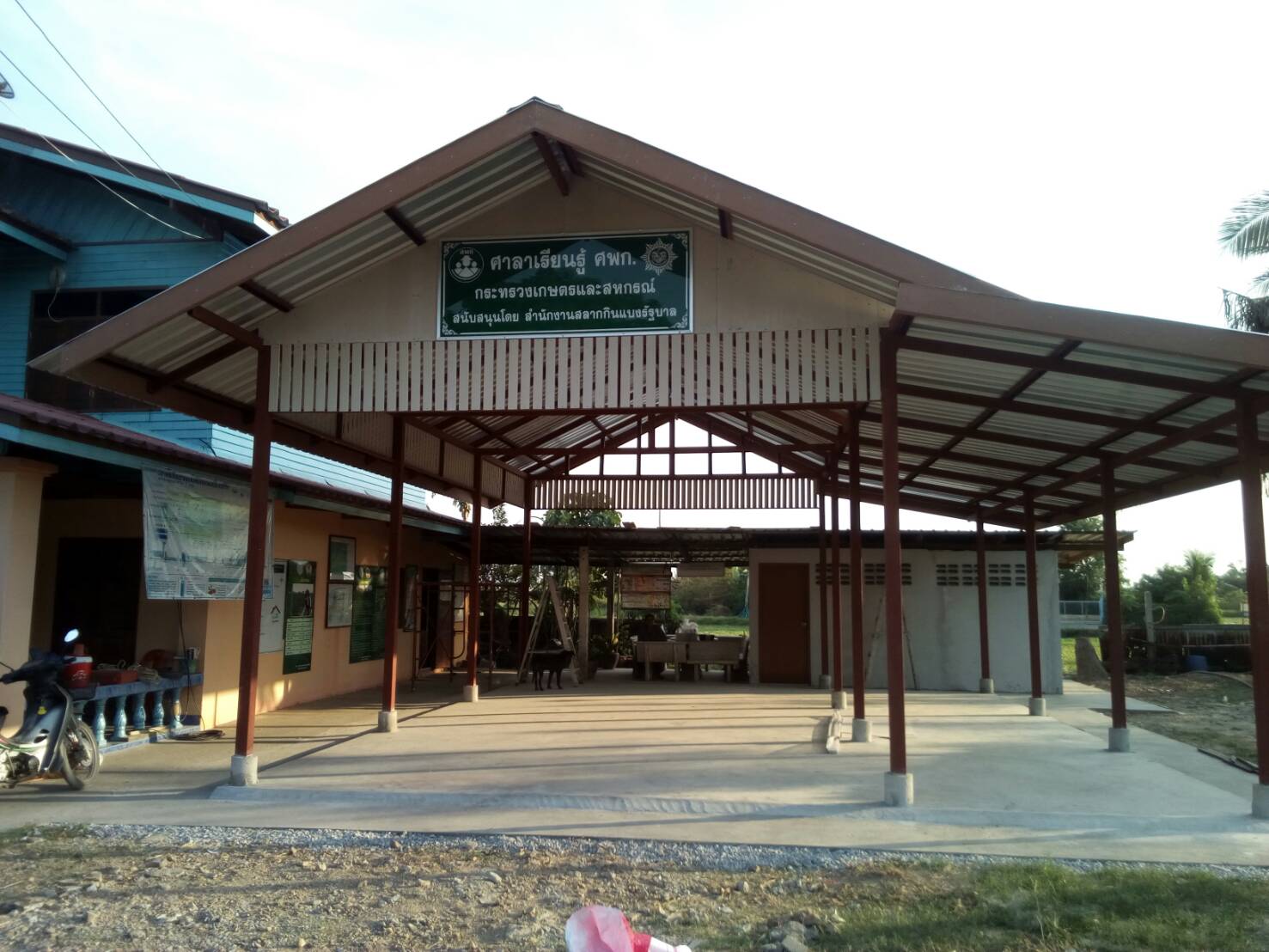 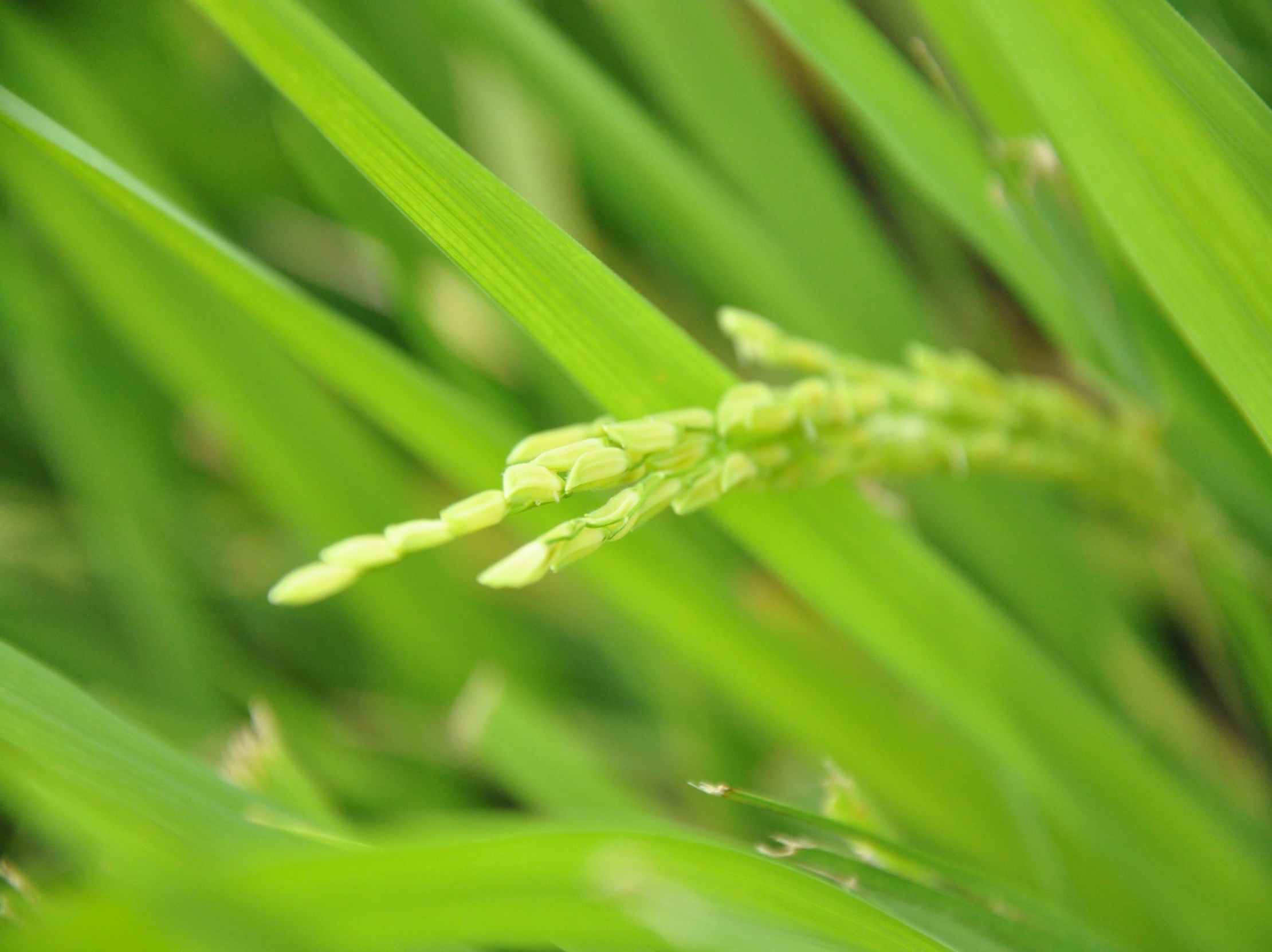 ศูนย์เรียนรู้การเพิ่มประสิทธิภาพการผลิตสินค้าเกษตร (ศพก.)
ตำบลลาดน้ำเค็ม อำเภอผักไห่
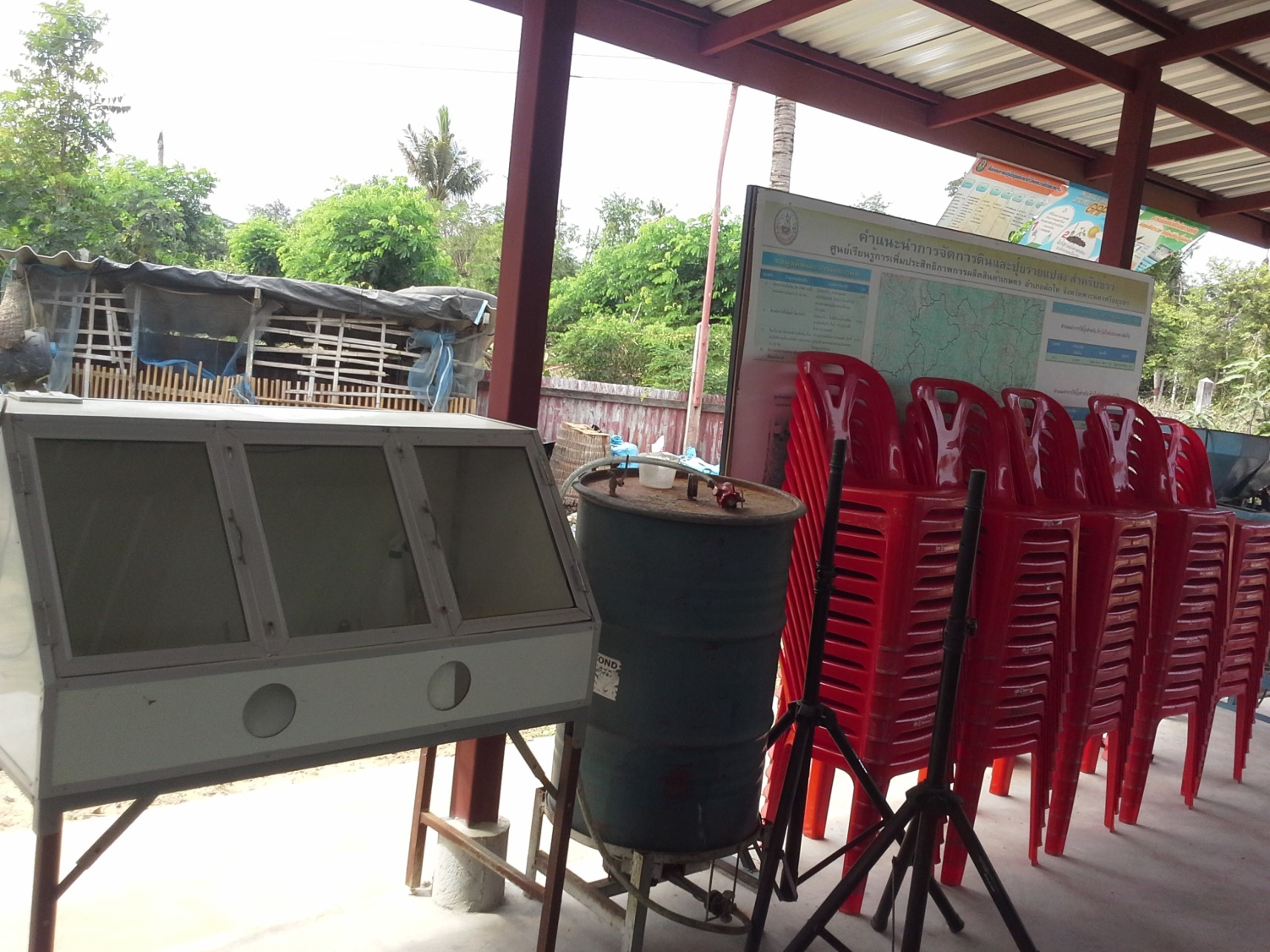 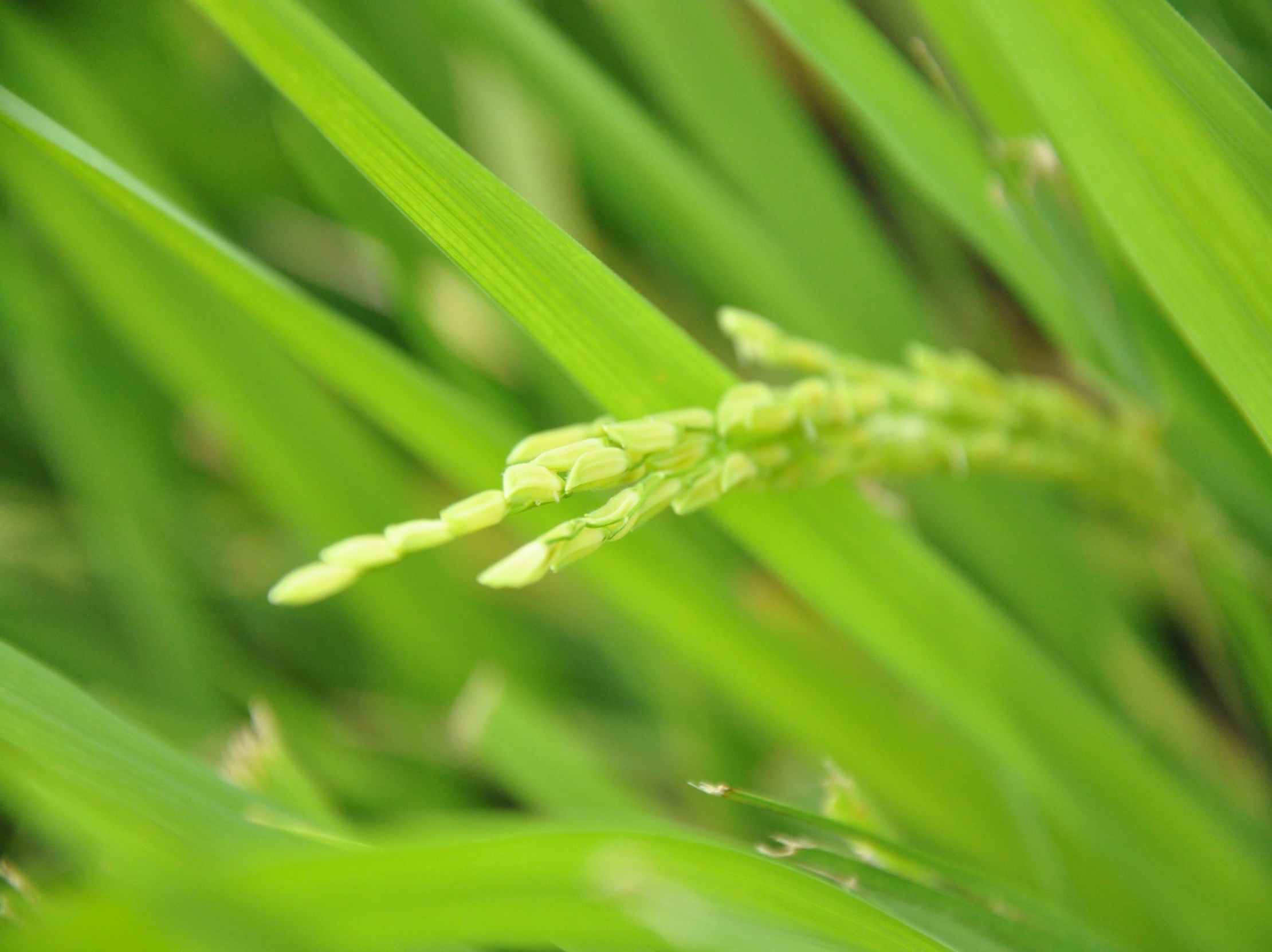 ศูนย์เรียนรู้การเพิ่มประสิทธิภาพการผลิตสินค้าเกษตร (ศพก.)
ตำบลลาดน้ำเค็ม อำเภอผักไห่
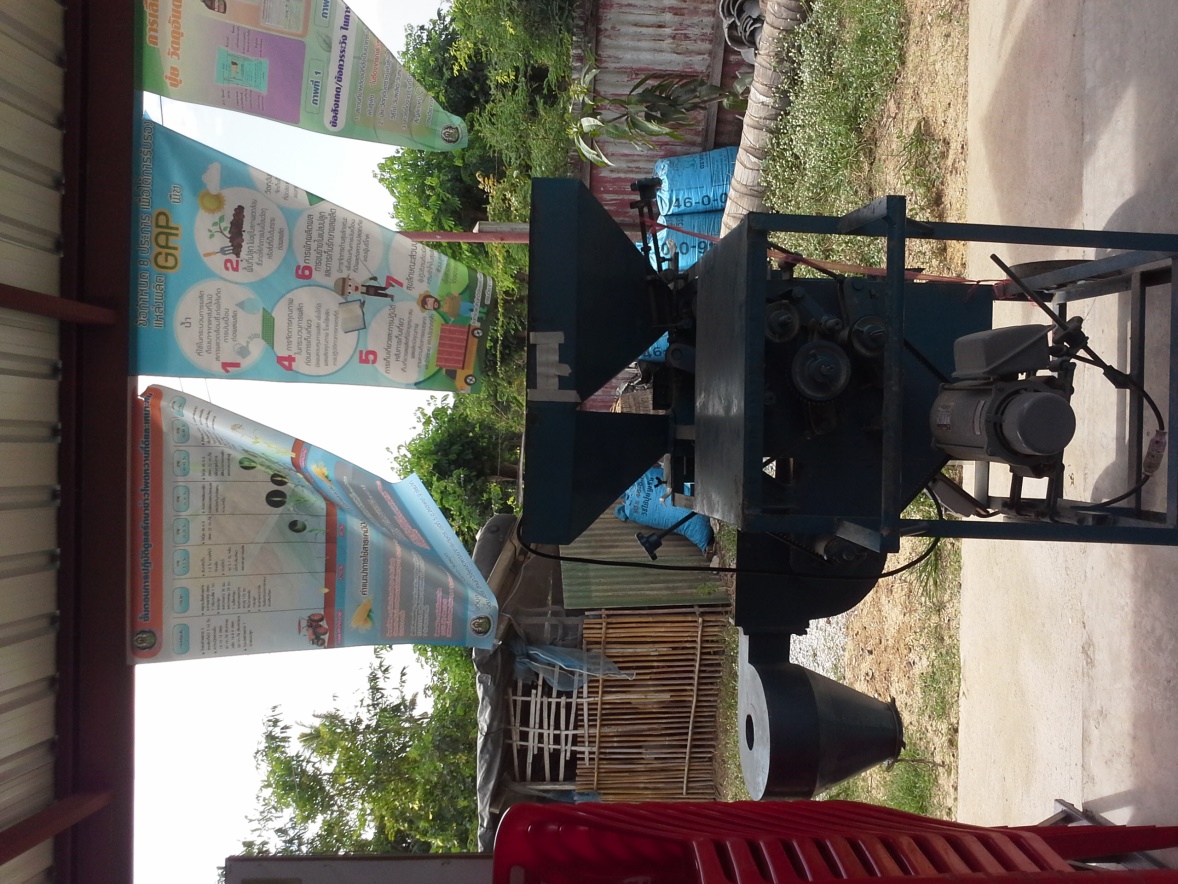 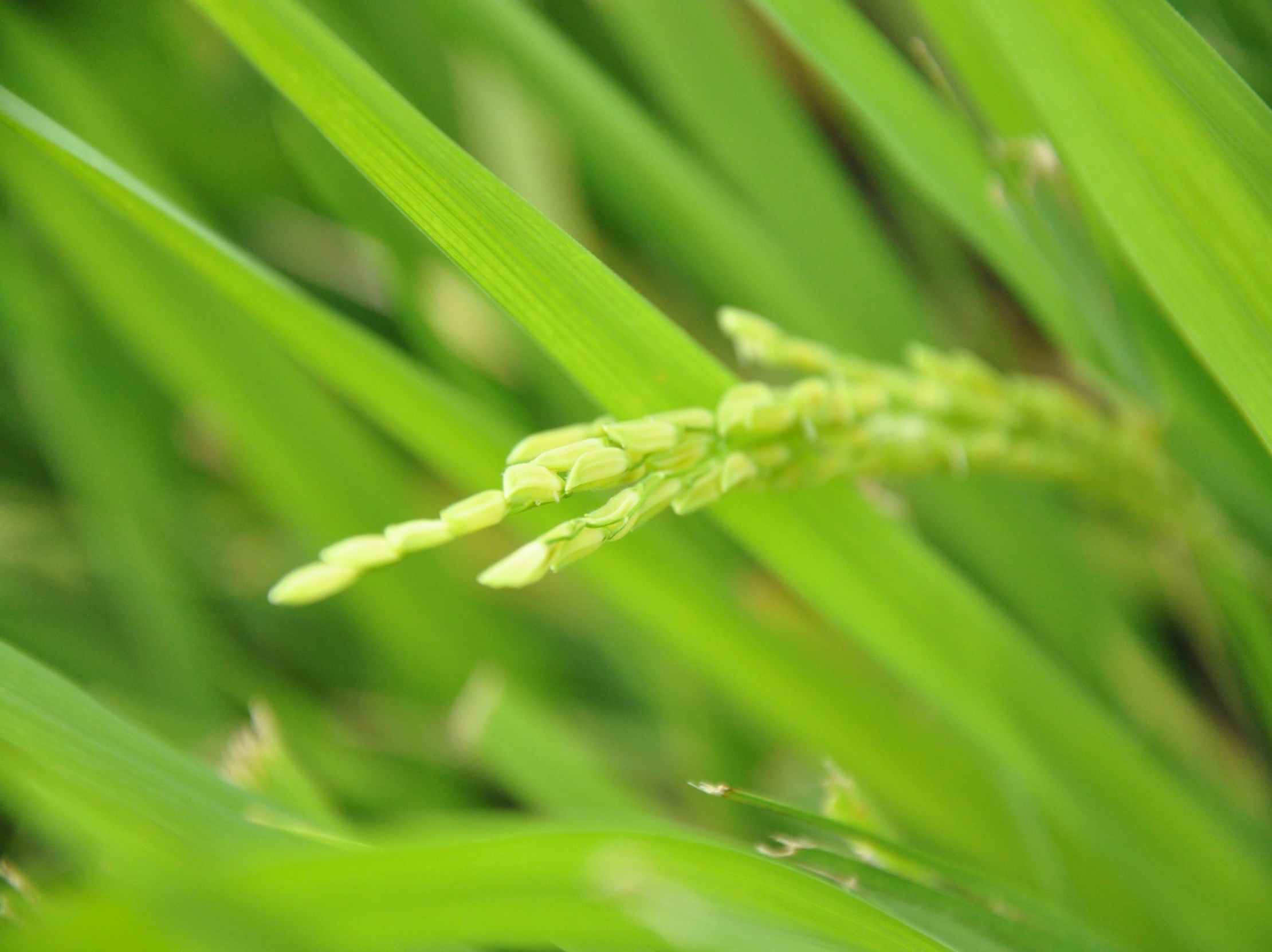 ศูนย์เรียนรู้การเพิ่มประสิทธิภาพการผลิตสินค้าเกษตร (ศพก.)
ตำบลลาดน้ำเค็ม อำเภอผักไห่
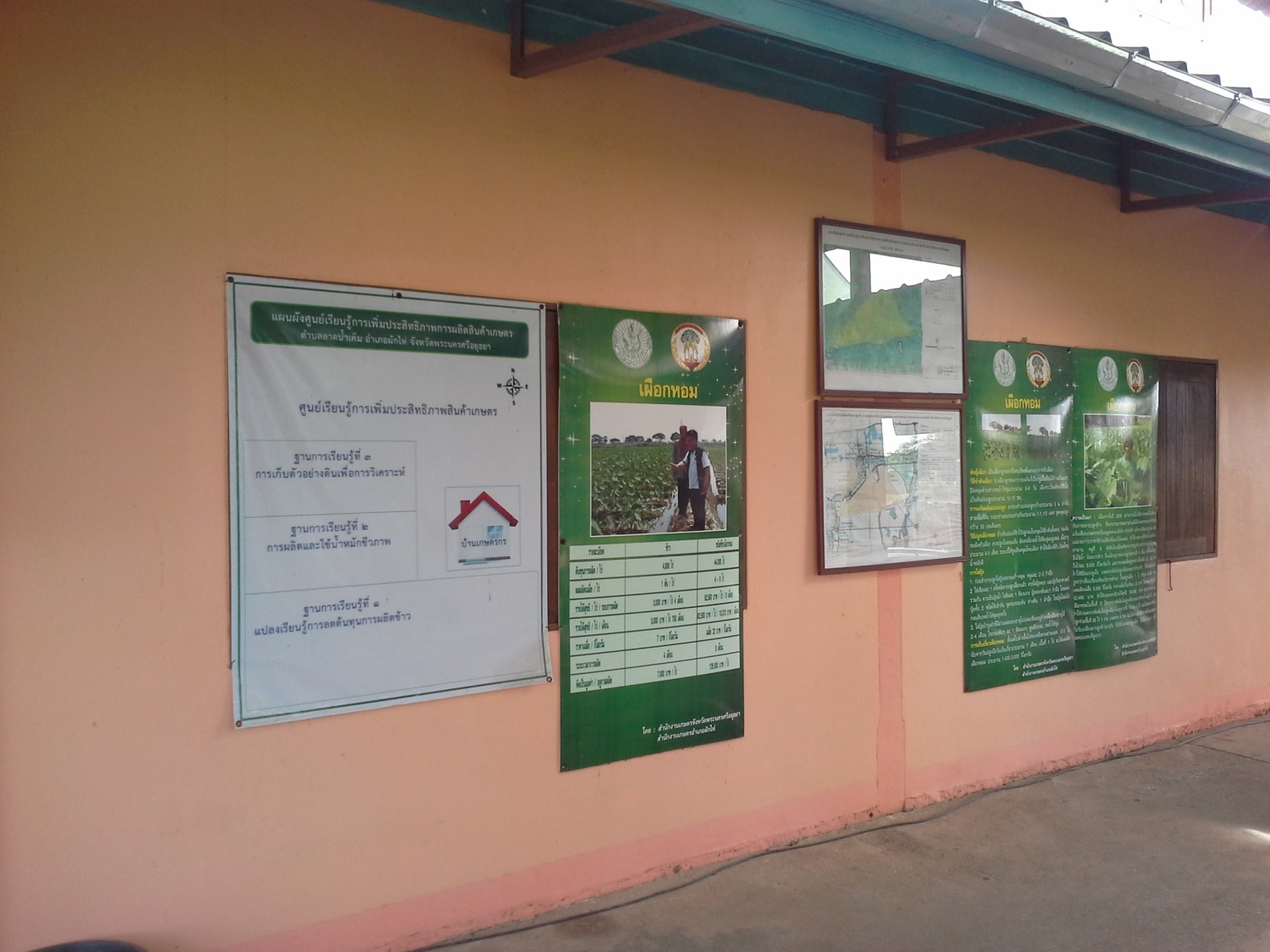 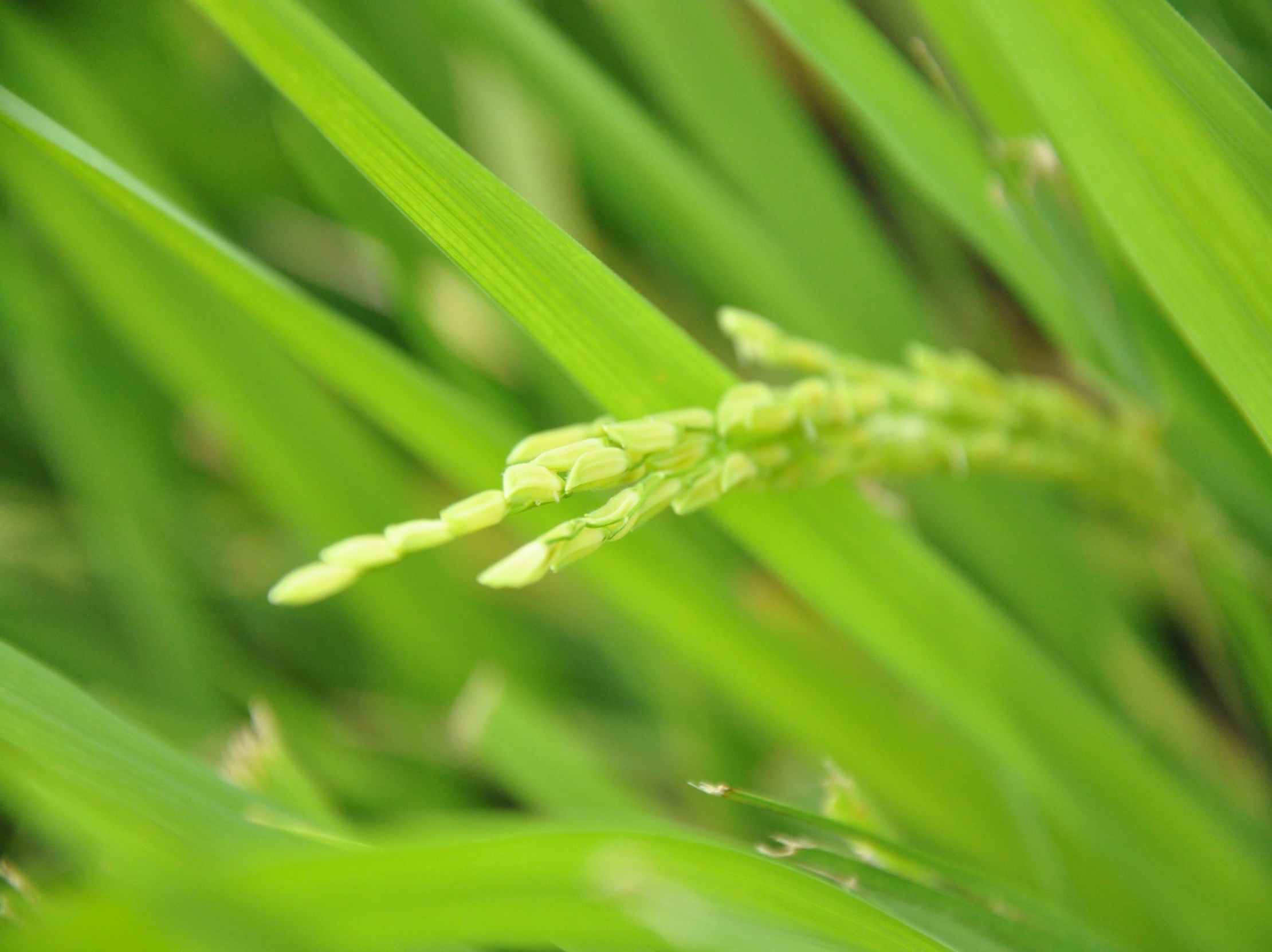 ศูนย์เรียนรู้การเพิ่มประสิทธิภาพการผลิตสินค้าเกษตร (ศพก.)
ตำบลลาดน้ำเค็ม อำเภอผักไห่
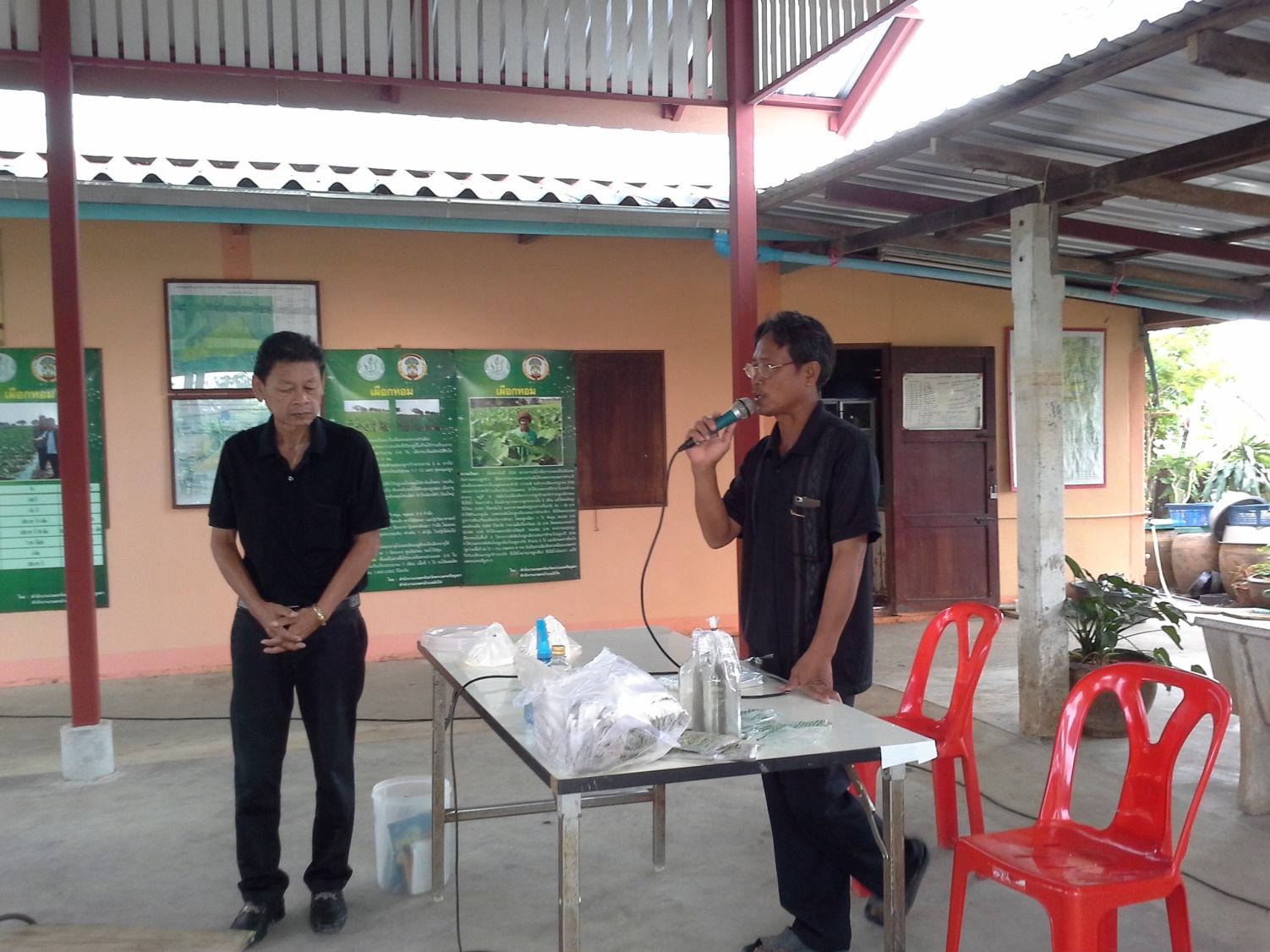 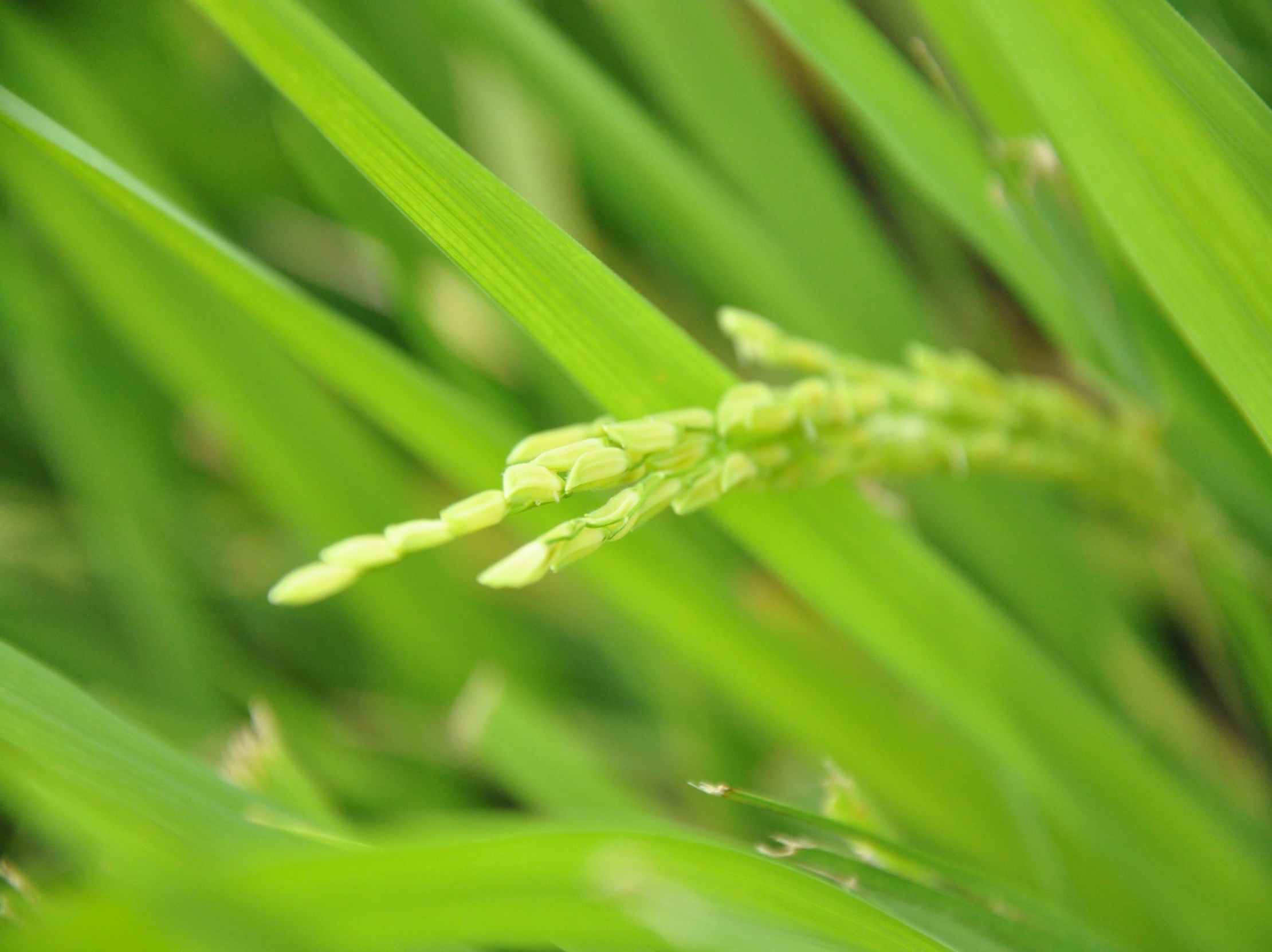 ศูนย์เรียนรู้การเพิ่มประสิทธิภาพการผลิตสินค้าเกษตร (ศพก.)
ตำบลลาดน้ำเค็ม อำเภอผักไห่
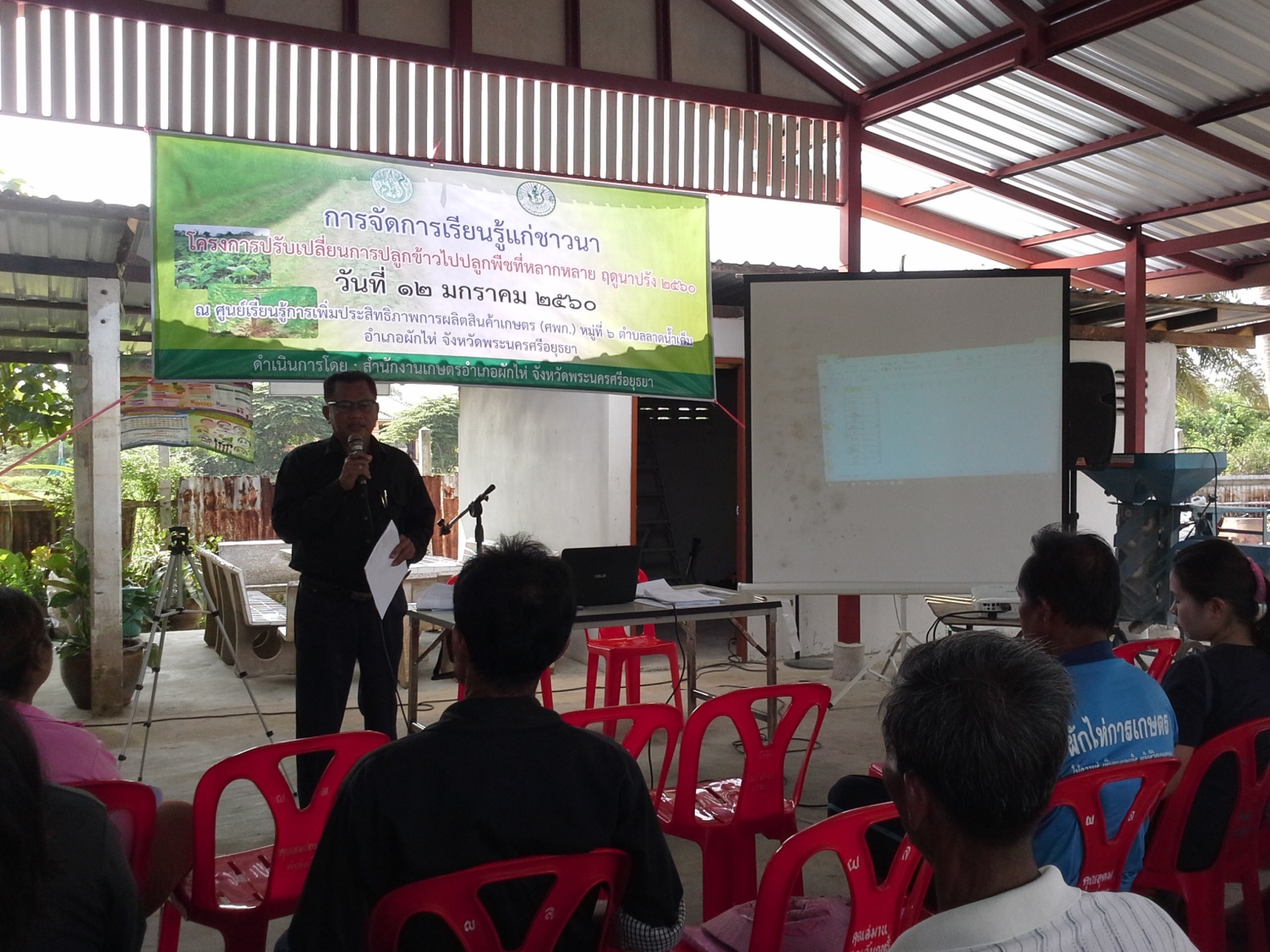 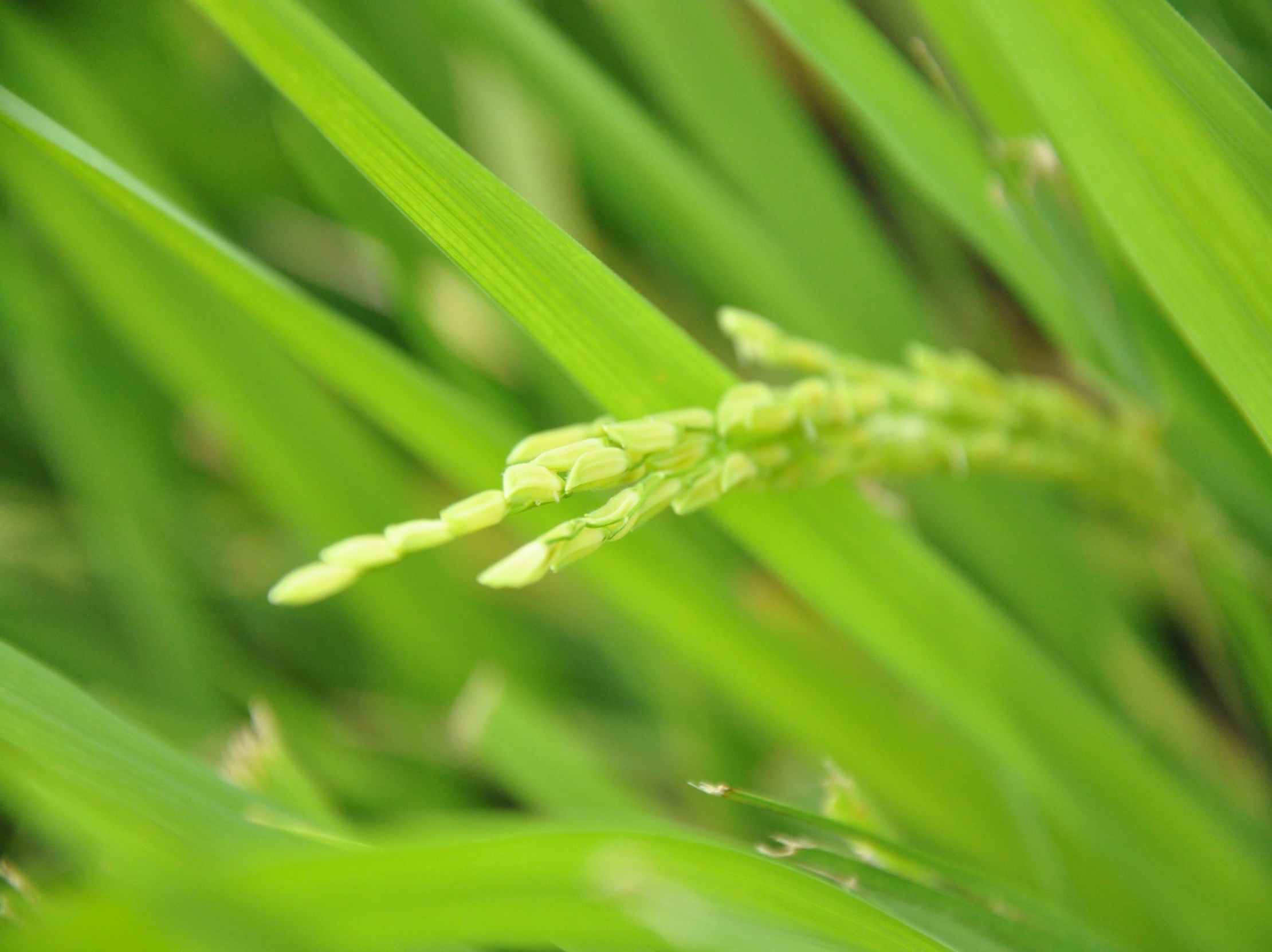 ศูนย์เรียนรู้การเพิ่มประสิทธิภาพการผลิตสินค้าเกษตร (ศพก.)
ตำบลลาดน้ำเค็ม อำเภอผักไห่
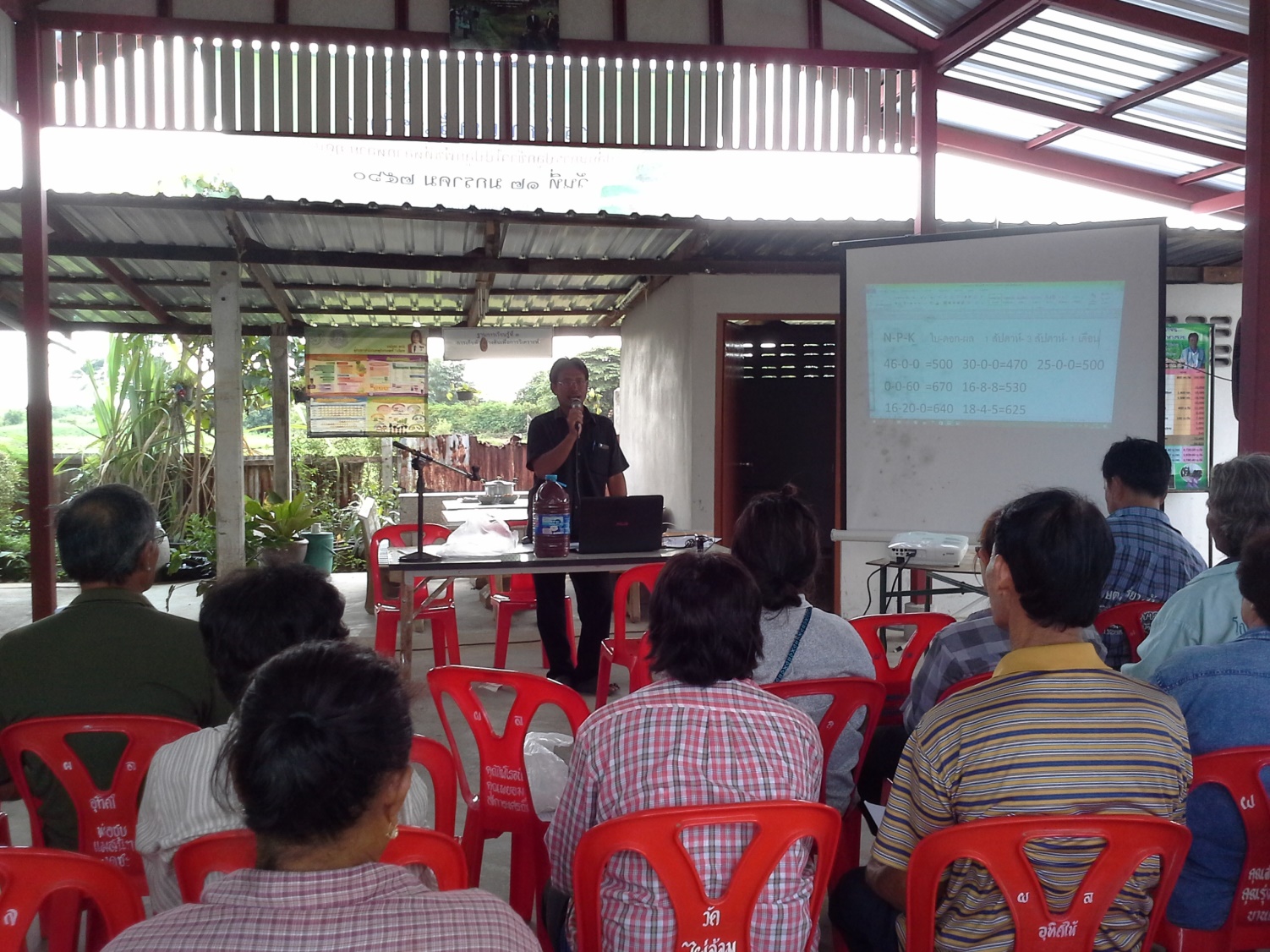 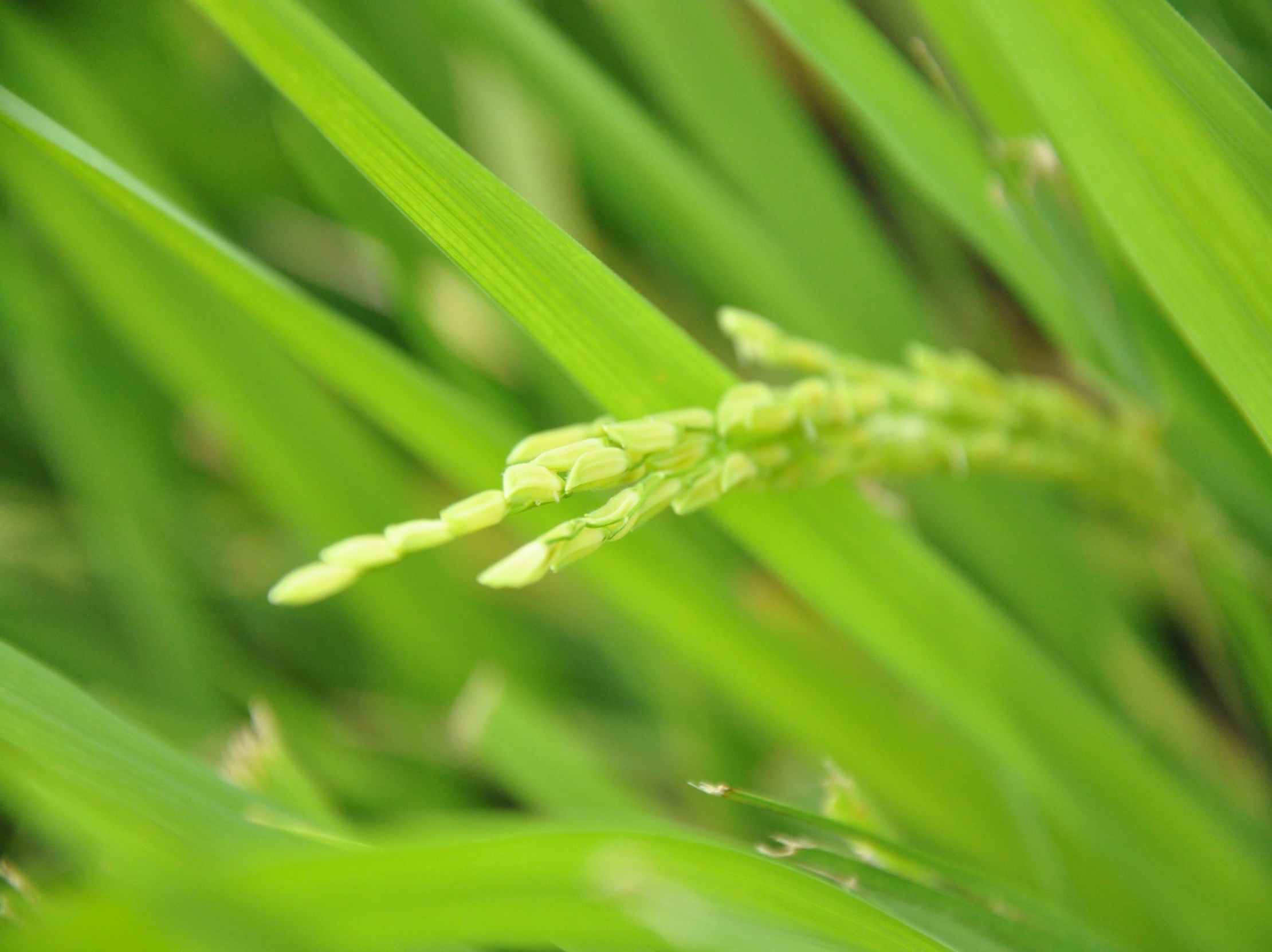 ศูนย์เรียนรู้การเพิ่มประสิทธิภาพการผลิตสินค้าเกษตร (ศพก.)
ตำบลลาดน้ำเค็ม อำเภอผักไห่
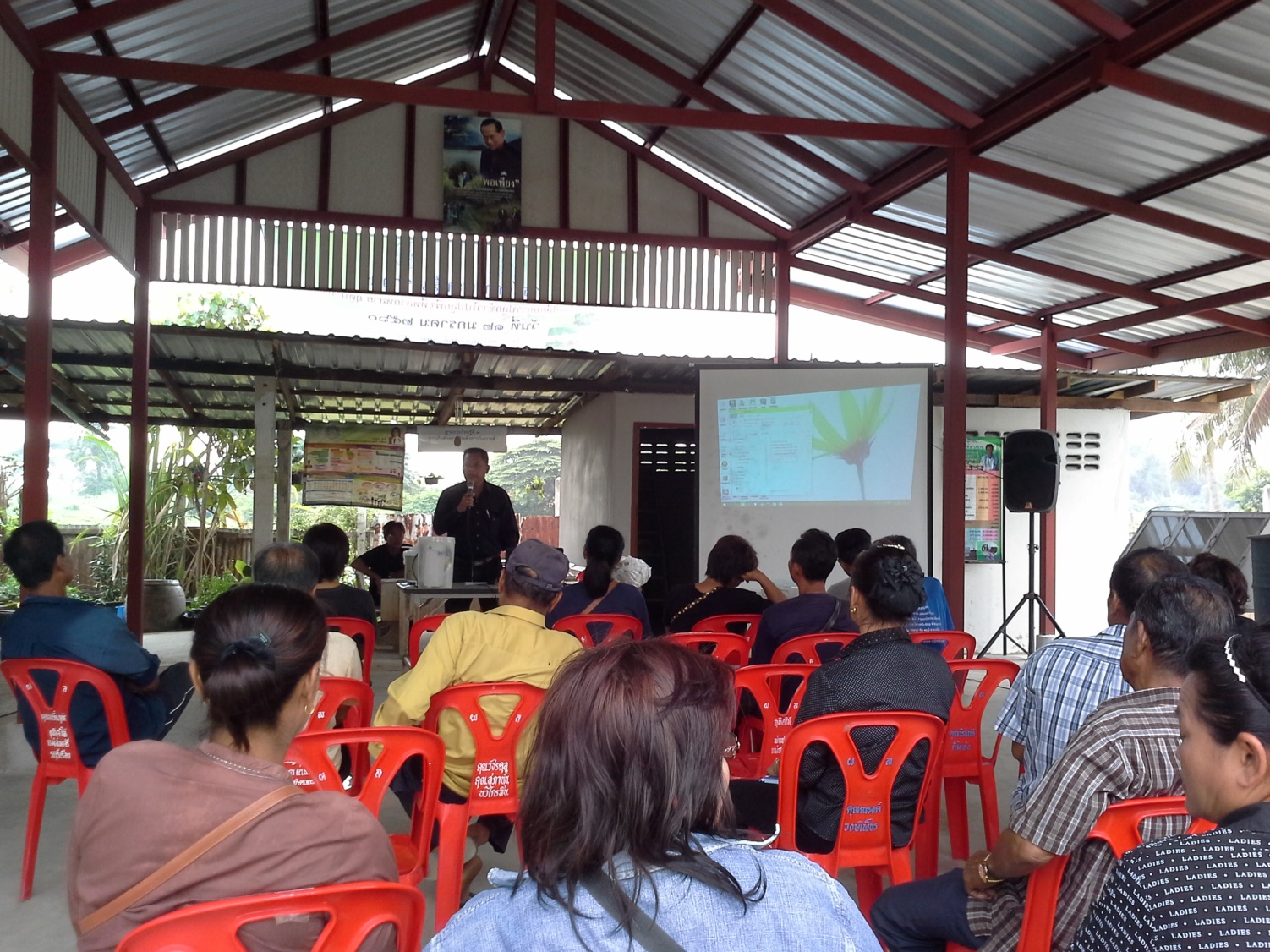 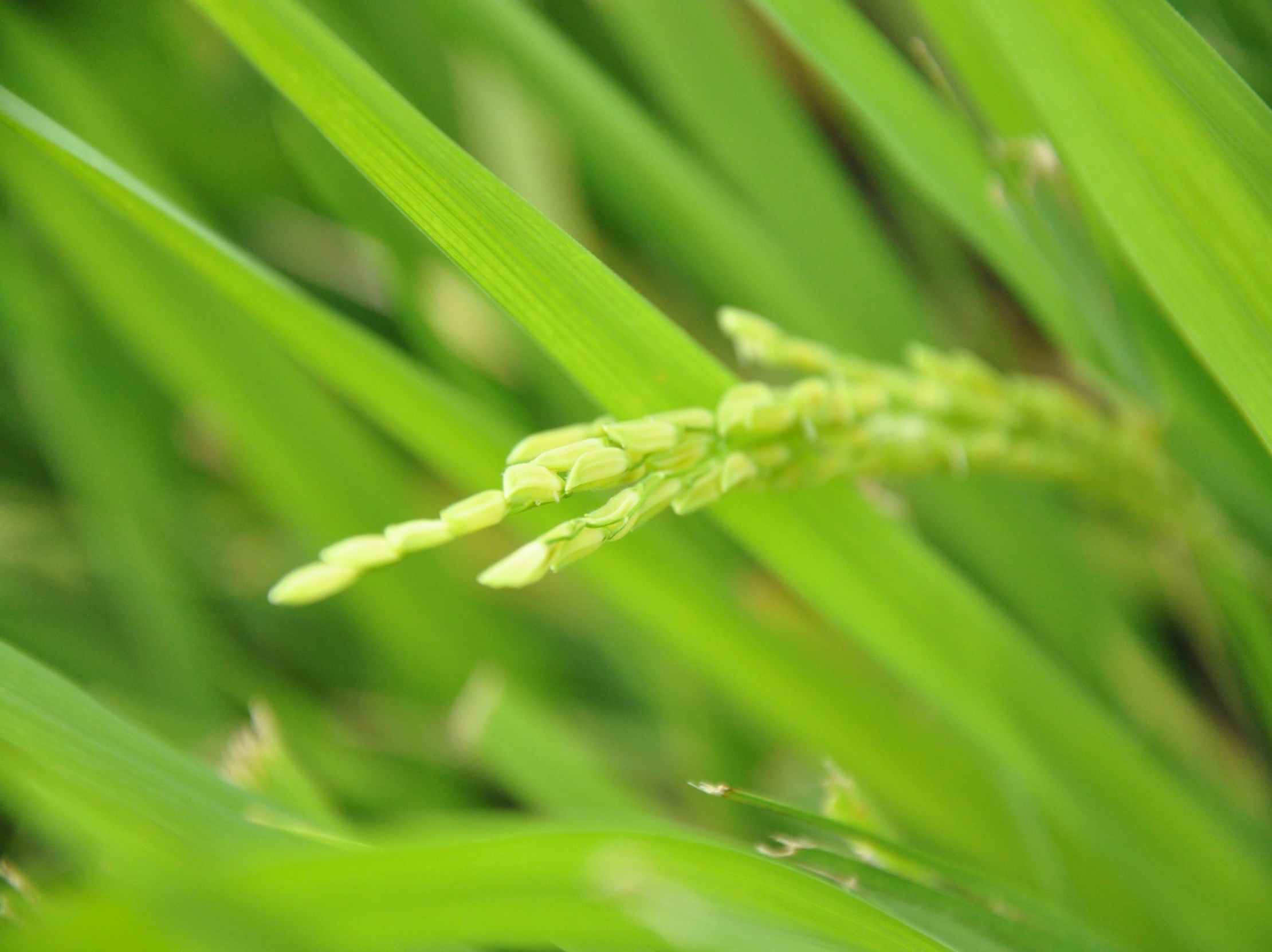 ศูนย์เรียนรู้การเพิ่มประสิทธิภาพการผลิตสินค้าเกษตร (ศพก.)
ตำบลลาดน้ำเค็ม อำเภอผักไห่
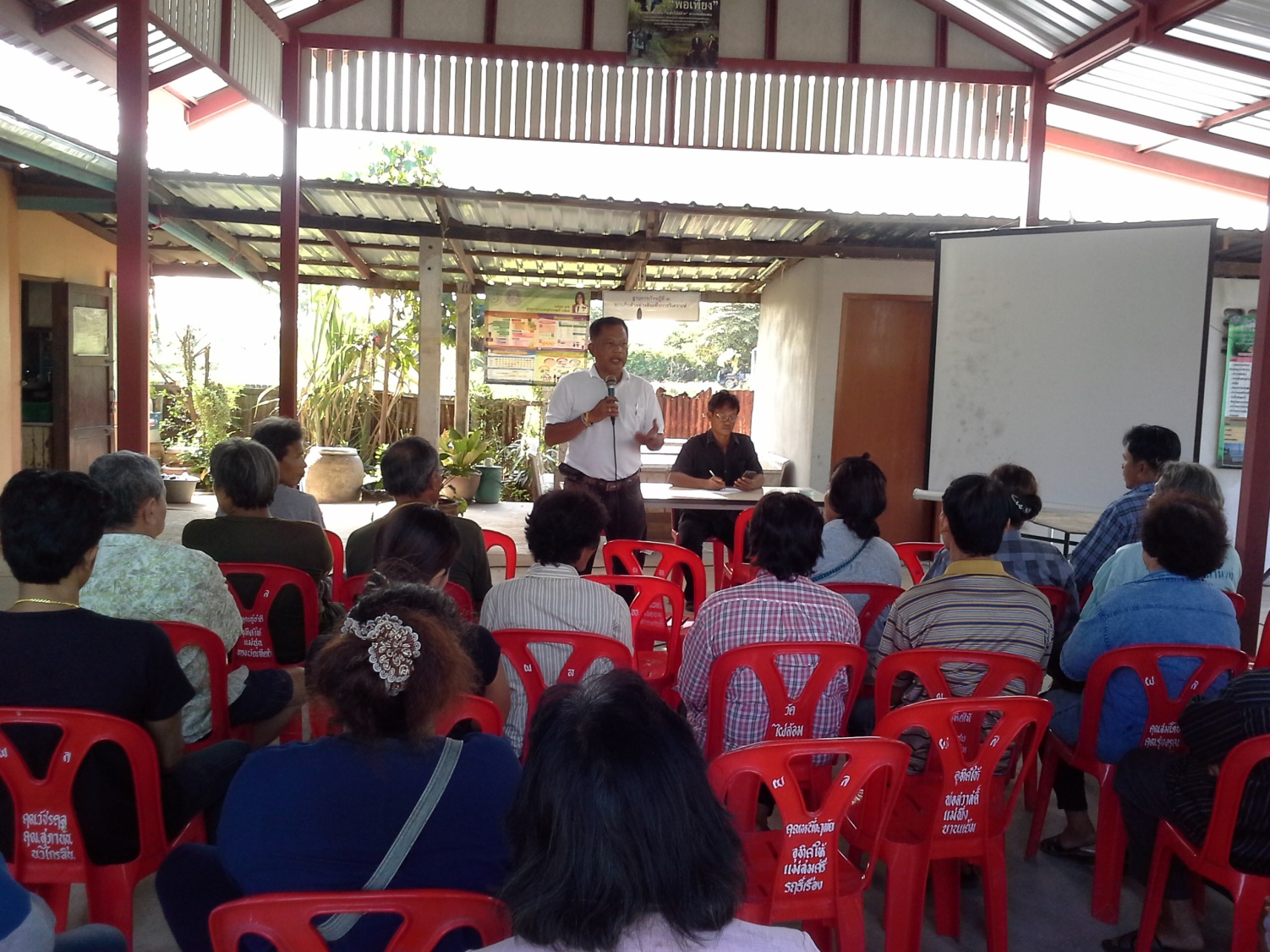